Районный литературно-театральный конкурс «Радуга детства»«Художественное чтение»29.10.2019 г.
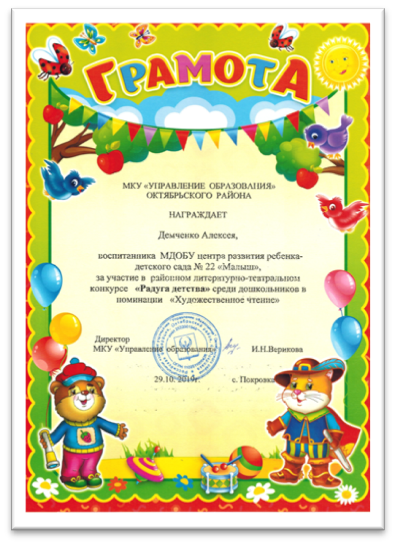 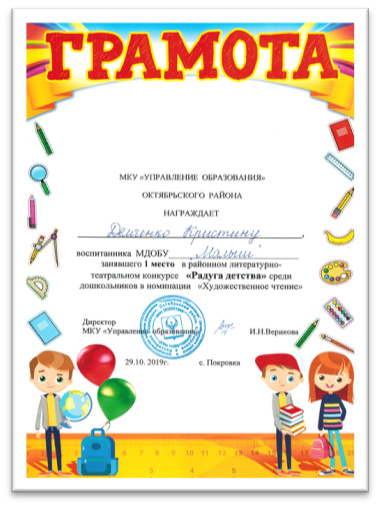 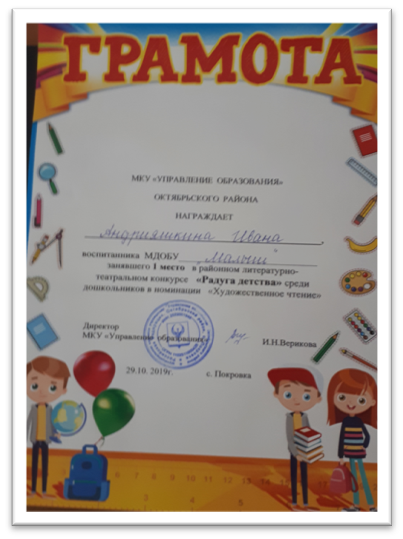 Районный литературно-театральный конкурс «Радуга детства»«Театральное творчество»30.10.2019 г.
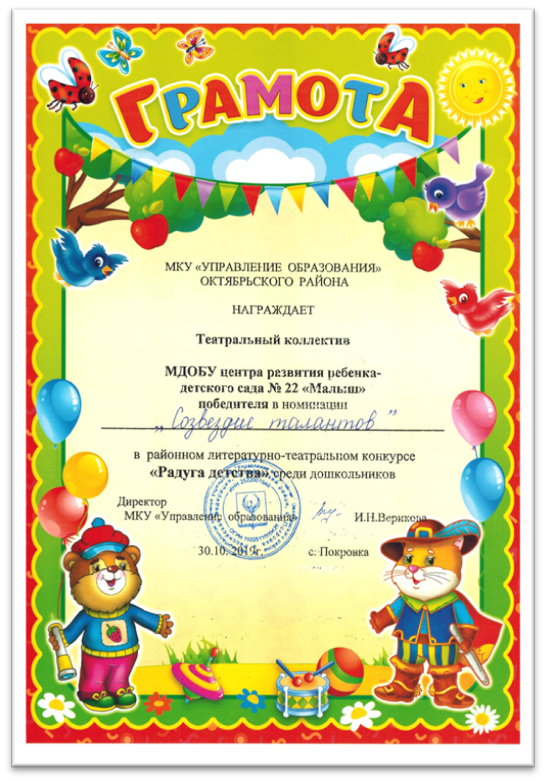